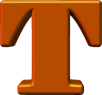 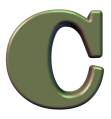 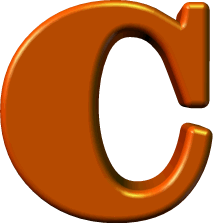 Client
Tools
Consultancy
The slides contain brief notes
Some slides are animated and are best viewed in Slide Show Mode
A Good UX
Making It Happen
with the CTC Silverlight Solution
EAE 4004, UNITE 2011 
Tuesday, 8:00 am
May 24th 2011
Niels Gebauer
Director
Client Tools Consultancy
           ngebauer@ClientTools.com.au
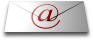 Client Tools Consultancy
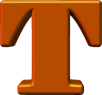 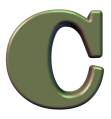 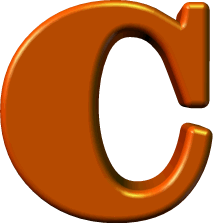 Specializes in client interface solutions to customers using EAE and AB Suite systems

The company aim is to  provide products and services that add value to EAE and AB Suite by enriching the End User Interface capabilities

Founded May 2007

Located in Adelaide, South Australia
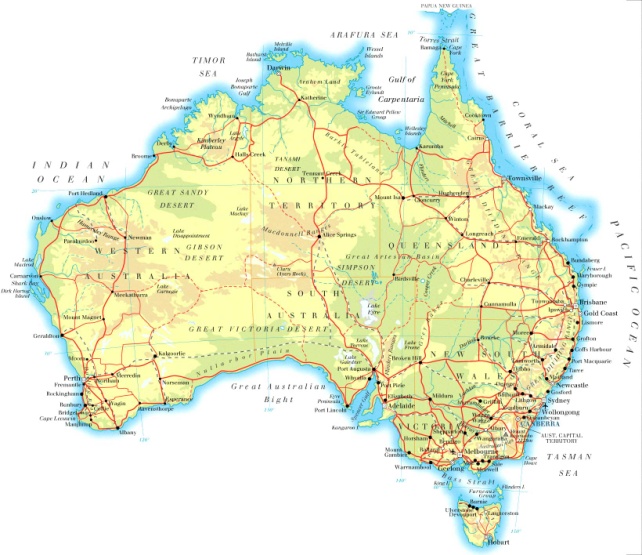 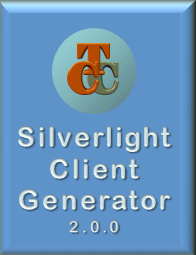 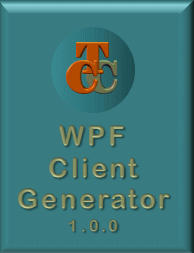 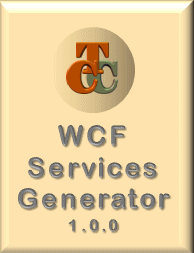 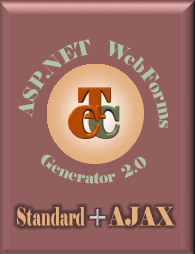 2
Agenda
The CTC Silverlight Environment
Generate Environment
Runtime Architecture
Demonstrations
Sample Silverlight Interface
Custom Controls
Copy From Grid
Multiple Open Ispecs
Client-Side Printing
Out-Of-Browser
The CTC Silverlight Environment
Generate Environment
Runtime Architecture
Demonstrations
Sample Silverlight Interface
Custom Controls
Copy From Grid
Multiple Open Ispecs
Client-Side Printing
Out-Of-Browser
3
Generate Environment
CTC
Silverlight
Client
Generator
CTC
Configurator
CTC
Config
XML DB
EAE
Model DB
CTC WPF Client Generator
CTC WCF Services Generator
Plug-In      Generators
CTC ASP.NET Generator
EAE
Developer
Plug-In
Generators
CE
Generate
Environment
AB Suite
Developer
Generated
Solution
AB Suite
Model DB
4
[Speaker Notes: First, there is the Generate Environment.

We are all familiar with the Component Enabler Generate Environment and how all the different User Interface generators just plug-in to that.

This is a great architecture, as it provides just one generic interface between the EAE and AB Suite Development Environments and all the different User Interface generators.

CLICK

The generators from CTC are no different. They are normal plug-in generators to the CE Environment, and as such, you run the CTC Generators in exactly the same way as you run all other Component Enabler Generators.

However, the architecture and design of the CTC Generators is very different in order to achieve the high degree of flexibility that’s necessary to generate Rich User Interface applications.

One of the major differences is the CTC Configurator. It provides a graphical interface allowing you to configure the behavior of the generators, which gives you control over what is generated.

With EAE and AB Suite, you paint a general look and feel of the forms, not for any specific User Interface. With the CTC Configurator, you then specialize the forms for a specific User Interface Environment, such as Silverlight, WPF or ASP.NET. For example, with the CTC Configurator, you add in Date Pickers, Data Grids and other features that are specific to the User Interface you are targeting.]
Runtime Architecture of Generated Silverlight Application
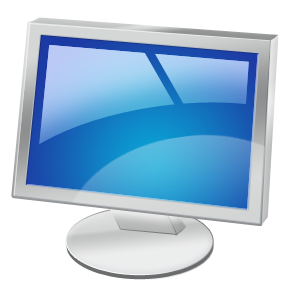 Silverlight
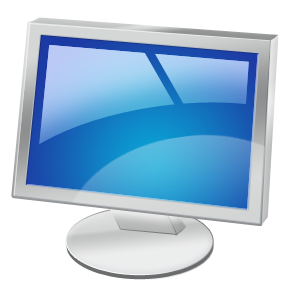 IIS Web Server
Unisys CE .NET
Generated UI Application
Silverlight
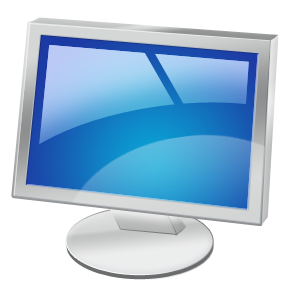 EAE/AB Suite
Host Systems
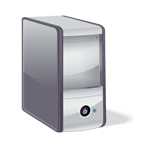 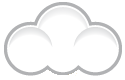 Silverlight
Internet
Intranet
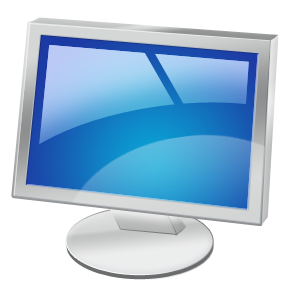 Silverlight
Silverlight Application
IIS
CTC Silverlight View Controller
CTC Silverlight CE Services
Data Items
Views Navigation
Forms Download
Forms Display
Event Handling
Multiple Ispecs
CE Proxy
Connect/Transact
Ispec Model
List data
Status Line
Session State
Host
Communication
Unisys Component Enabler
Local Storage
Downloaded
Ispec Views &
View Models
Generated
Ispec Views &
View Models
Views/Forms Download
5
[Speaker Notes: The runtime environment is a traditional three tier architecture. We have:
 End User workstations on which Silverlight is running. Silverlight is a plug-in to the browser and it installs itself automatically when a user the very first time, browses to a web site that deploys a Silverlight Application.
 A Web Server with IIS. This is where you deploy the generated Silverlight Application to. On the web server, we have the Unisys Component Enabler that handles all the communication with the Host EAE or AB Suite systems.
 and finally we have the host system, which can  be any computer on which you currently run your systems.

CLICK

This gives a little more detailed look at some of the components involved.

Component Enabler is not required to be installed on the end user workstations. Instead, a CE Proxy module gets automatically downloaded with the main Silverlight application. This implements the necessary functions required to communicate with Component Enabler on the Web Server.

On the Web Server, there is a CE Services module that implements the services that are necessary for the Proxy module to communicate with Component Enabler and the host system.

The CTC Silverlight View Controller on the client side manages everything to do with the forms/views, such as automatic downloading, displaying, handling of various events and many other things including managing multiple open ispecs. This also ensures the session with the Web Server never times out. There is nothing more irritating to End Users when they run a web based application, and they lose data just because the session times out.]
Silverlight Runtime Environment
Efficient Environment
Automatic forms distribution
Forms are downloaded once only and cached until changed

Minimum resources required on the Web Server
Forms are processed and rendered locally on the Client
Only data is exchanged with the Web Server

End-User Experience
Desktop-like experience
Immediate feedback to user actions
Better response time

Easy to Learn
No HTML, JavaScript or AJAX skills required
XAML skills required
6
[Speaker Notes: The Silverlight Environment is a very efficient environment:
 Forms are distributed automatically and cached locally on the end user workstation. So, on any subsequent use of a form, it is loaded directly from the local disk.
 Forms are processed locally on the client and only data is exchanged with the web server. A form is rendered once only when it is opened and on every subsequent transaction, the controls on the form are updated directly with data from the transaction. 

Compared with ASP.NET, a Silverlight application uses much less resources on the web server. ASP.NET is a very resource hungry environment because it processes and re-creates the forms on the server on every request and this easily leads to the web server becoming a bottle neck.

As a comparison, this slide shows the size of a transaction of the CUST ispec from the Sample system. The size of the request being sent into the server is about 30% smaller for Silverlight. The size of the reply message coming back from the server is about 85% smaller for Silverlight. That’s because the Silverlight application only sends the actual data back, not the entire form. So that is a significant difference and this is one of the reasons the users will experience a much better response time with Silverlight. 

Processing the forms locally on the client, as Silverlight does, leads to a better End User experience, such as a desktop like experience with immediate feedback to user actions and the users get a great response time.

The programming model for Silverlight applications is less complex and requires less skills than ASP.NET.]
Agenda
The CTC Silverlight Environment
Generate Environment
Runtime Architecture
Demonstrations
Sample Silverlight Interface
Custom Controls
Copy From Grid
Multiple Open Ispecs
Client-Side Printing
Out-Of-Browser
7
Demo
Sample Silverlight Interface
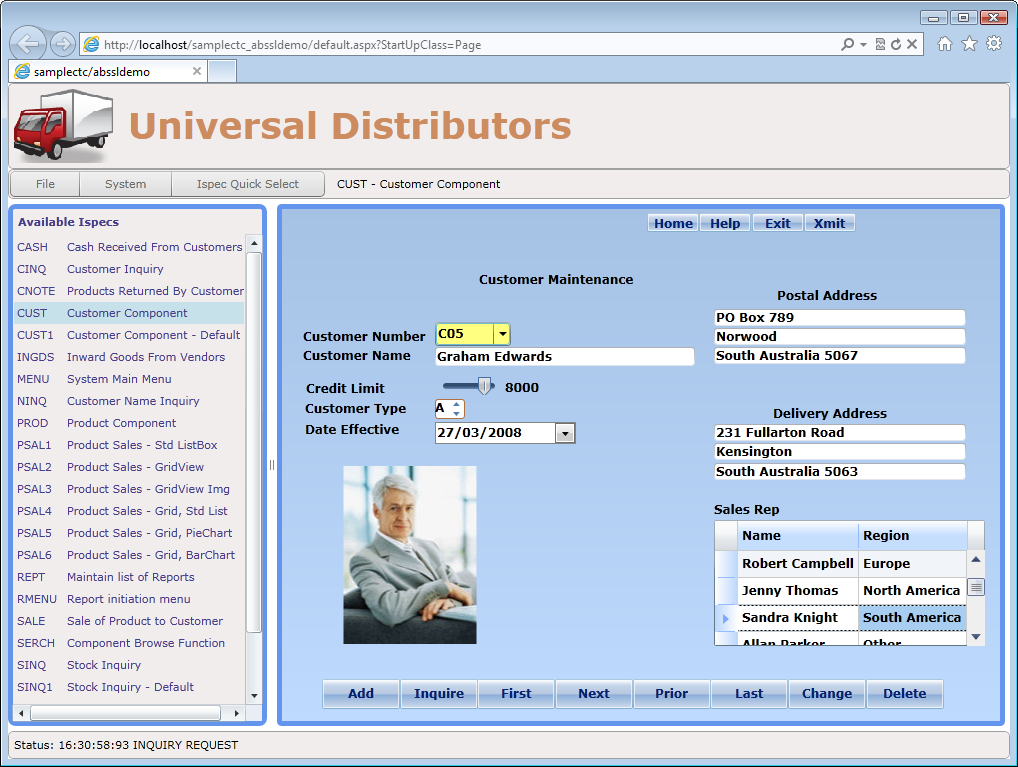 8
Custom Controls
VideoPlayer
DataGrid
Date Picker
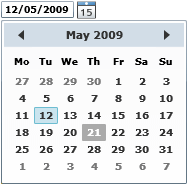 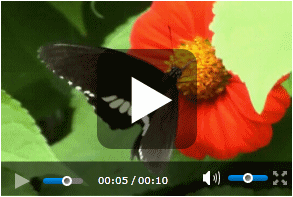 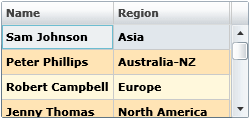 Column Sorting
Column Resizing
Column Reordering
Themes
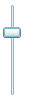 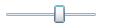 6000
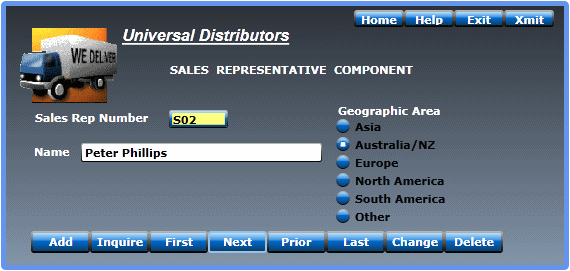 Slider
Charting
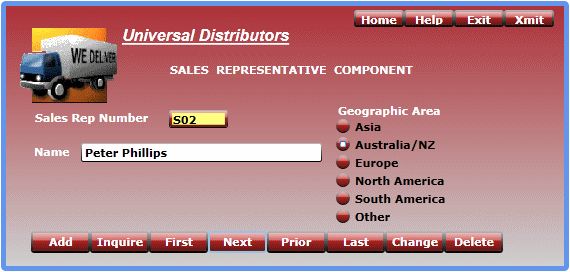 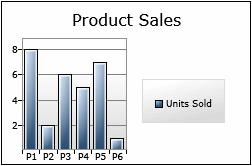 7000
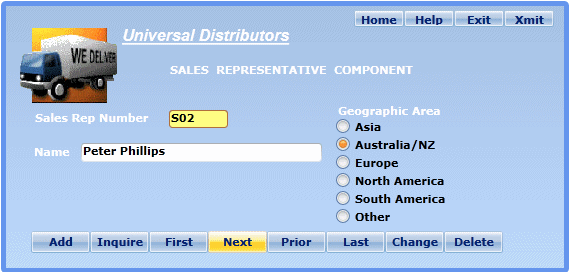 UpDown
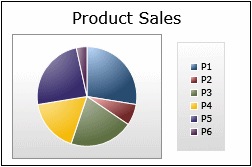 Chart Types
Column
Bar
Pie
Line
Area
Bubble
Scatter
11 Themes
Credit Limit
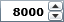 Additional Controls
Customer Type
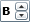 Additional custom controls can be
added by customers or CTC.
9
[Speaker Notes: Custom controls are an essential part of being able to enhance the forms.

Custom Controls would be used when you want to replace or substitute controls that you have painted on the forms. For example, a DatePicker control can be used instead of a textbox that displays date fields, and a DataGrid control can be used instead of a listbox.

A number of Custom Controls are included with the generator and here on the slide, you see some of them.

You are not limited to just these custom controls. The CTC solution allows you to add your own Custom Controls.

The source code of the Custom Controls is included with the generator and you can use that as a starting point for creating your own controls.

You can also contact CTC who will be happy to assist with creating additional custom controls to suit any specific requirements.]
Third Party Controls
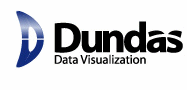 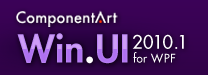 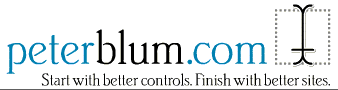 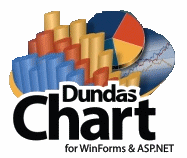 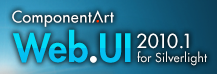 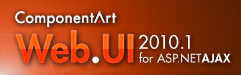 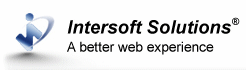 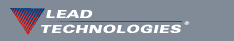 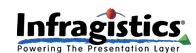 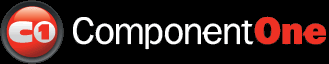 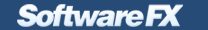 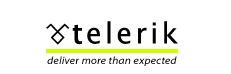 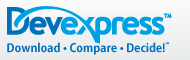 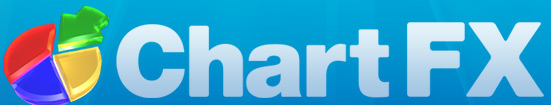 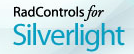 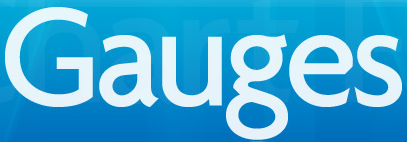 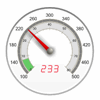 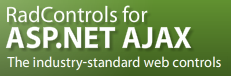 10
[Speaker Notes: Controls from third party tool vendors can be used. There are lots of third parties that offer great controls for ASP.NET, WPF and Silverlight.

The CTC solution is designed to allow you to take advantage of any of these, and add them as Custom Controls, to suit your requirements.]
Demo
Custom Controls
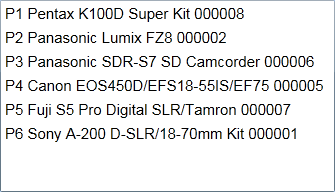 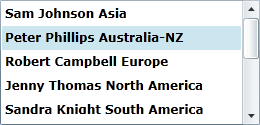 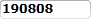 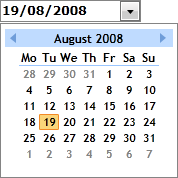 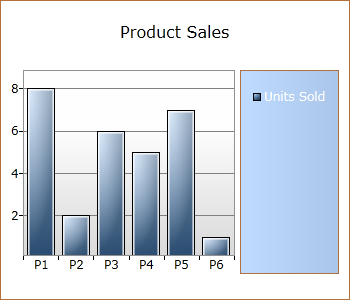 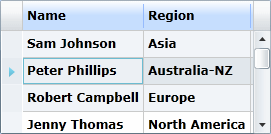 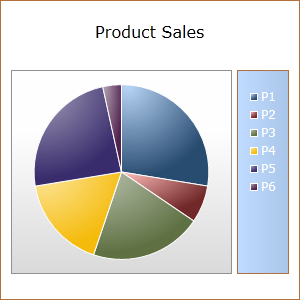 11
Demo
Scaling
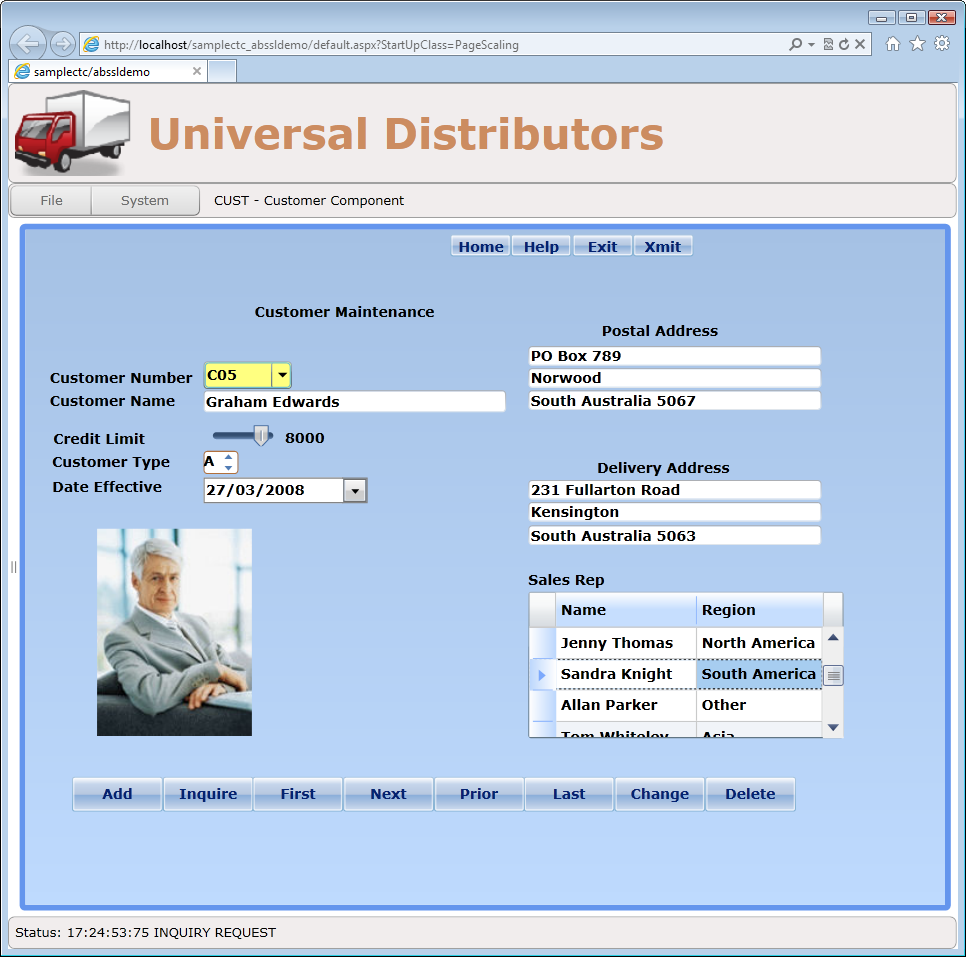 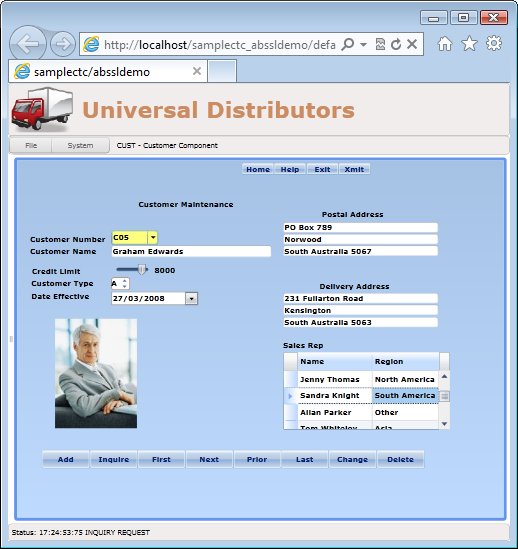 12
[Speaker Notes: Being able to resize and scale the forms is sometimes a requirement from the users.

Scaling is a feature of Silverlight  so this is simply achieved by adding  a scaling control to the user interface application.]
Demo
Multiple Open Ispecs
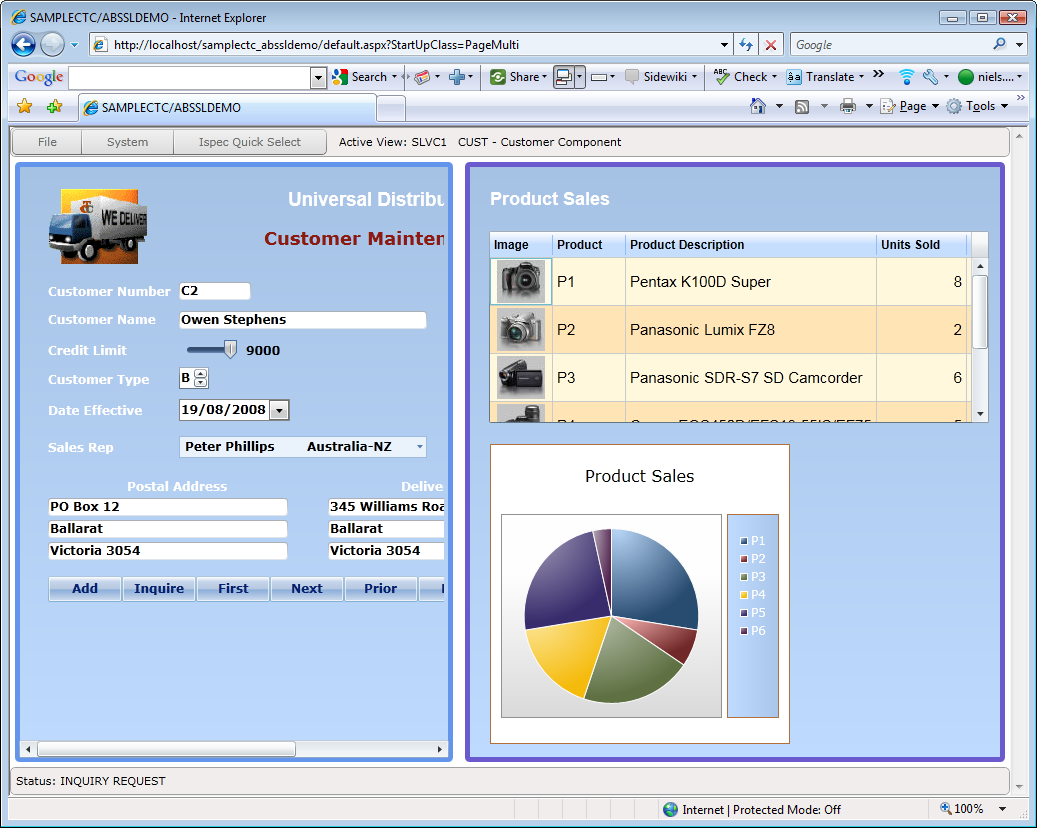 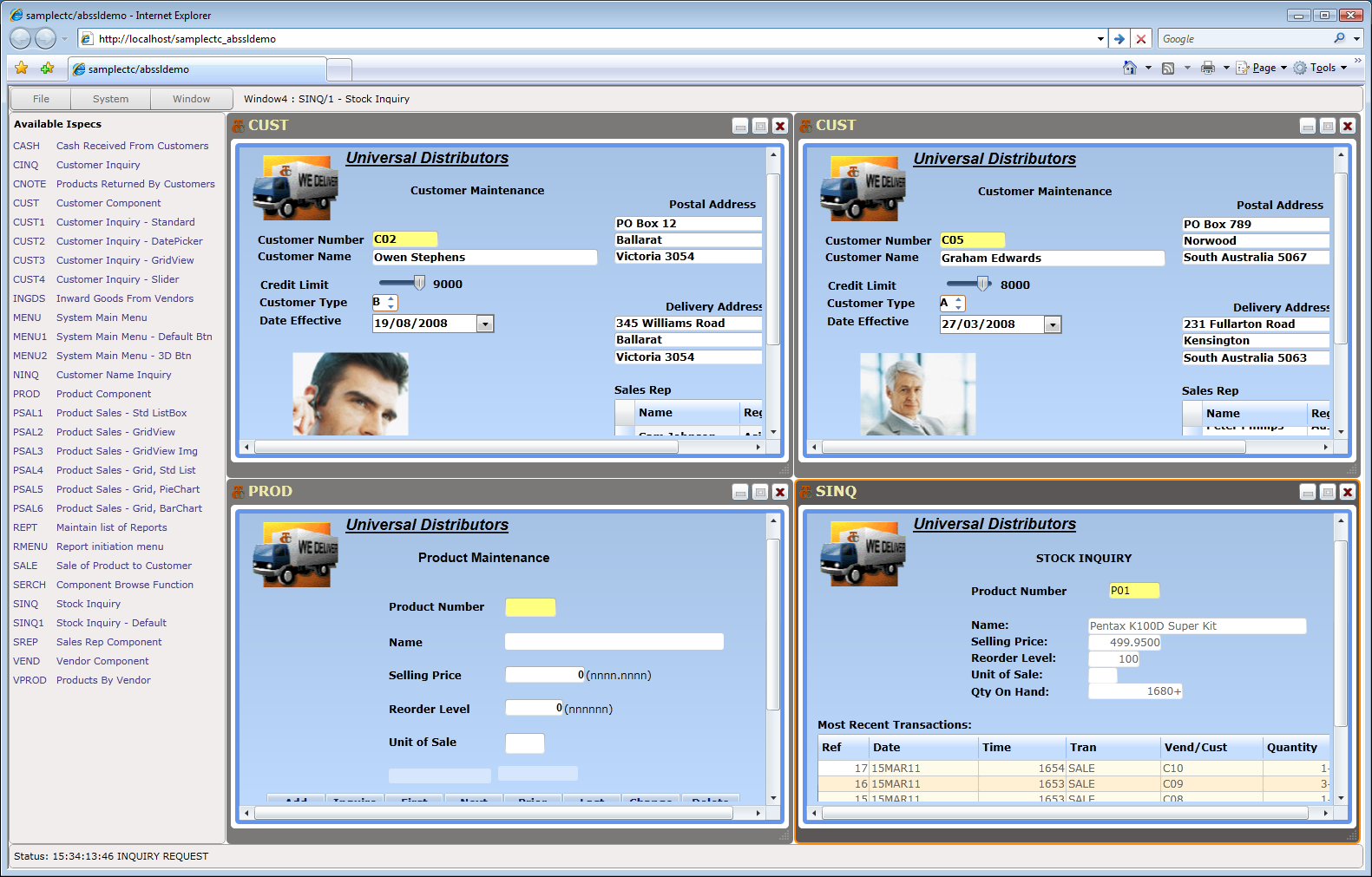 State Full
Multiple Sessions
Stateless
Multiple Ispecs in One Session
13
[Speaker Notes: The method for accessing multiple ispecs depends on whether your EAE or AB Suite applications are designed and implemented as State Full or Stateless systems.

Basically a State Full system is a system that uses Global Work for storing and maintaining values in between transactions. When that is the case, showing multiple ispecs requires multiple independent sessions in order for the state information in Global Work not to get mixed up.

A stateless system typically uses hidden fields on the form for storing and maintaining values in between transactions. When that is the case, multiple ispecs can be opened at the same time within the same session.

The CTC solution supports both methods.]
Demo
Client-Side Printing
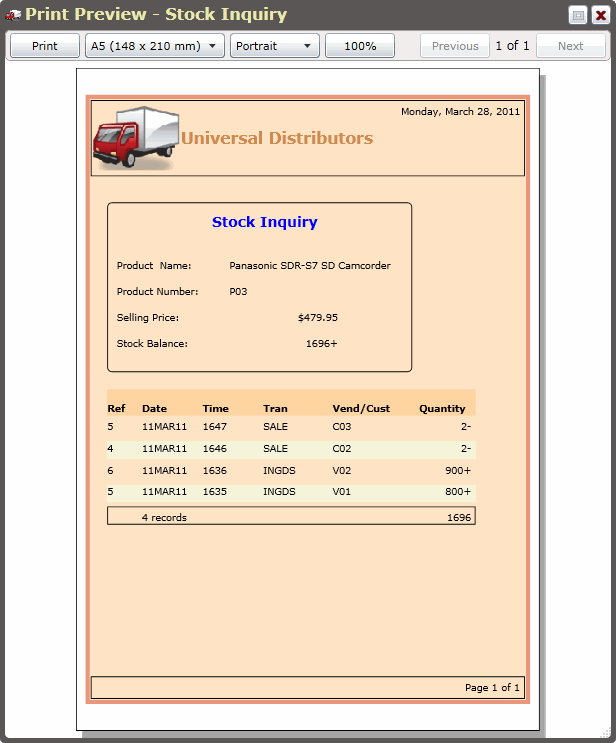 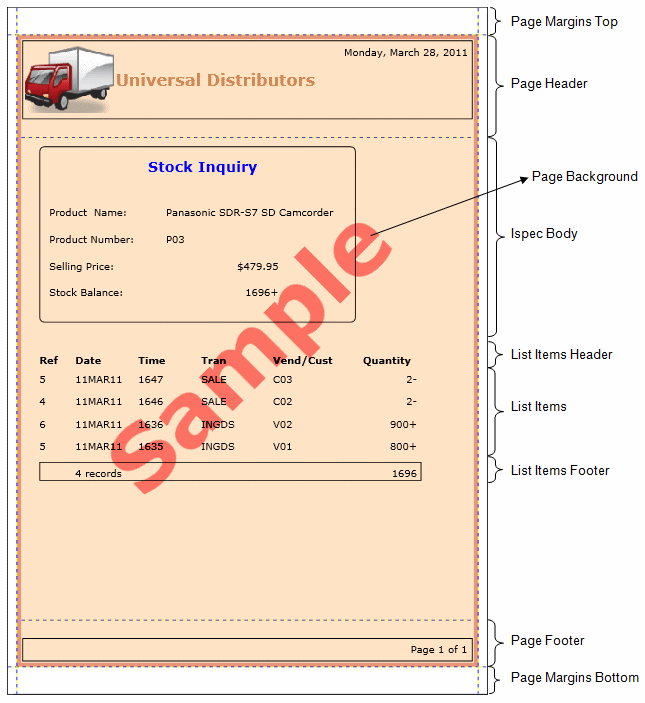 Ispec Print Control
Page Layout Templates
Print Preview
14
[Speaker Notes: The CTC solution includes a special control for printing ispecs on the client side. This enables printing  of ispecs in a format different from the painted forms.

 With the Ispec Print control, you can create a template of the page layout.
 It provides automatic pagination of lists and CopyFrom Ispecs.
 You can include calculated fields such as running total of lists and CopyFrom rows.
 And it includes a Print Preview function]
Demo
Out-Of-Browser
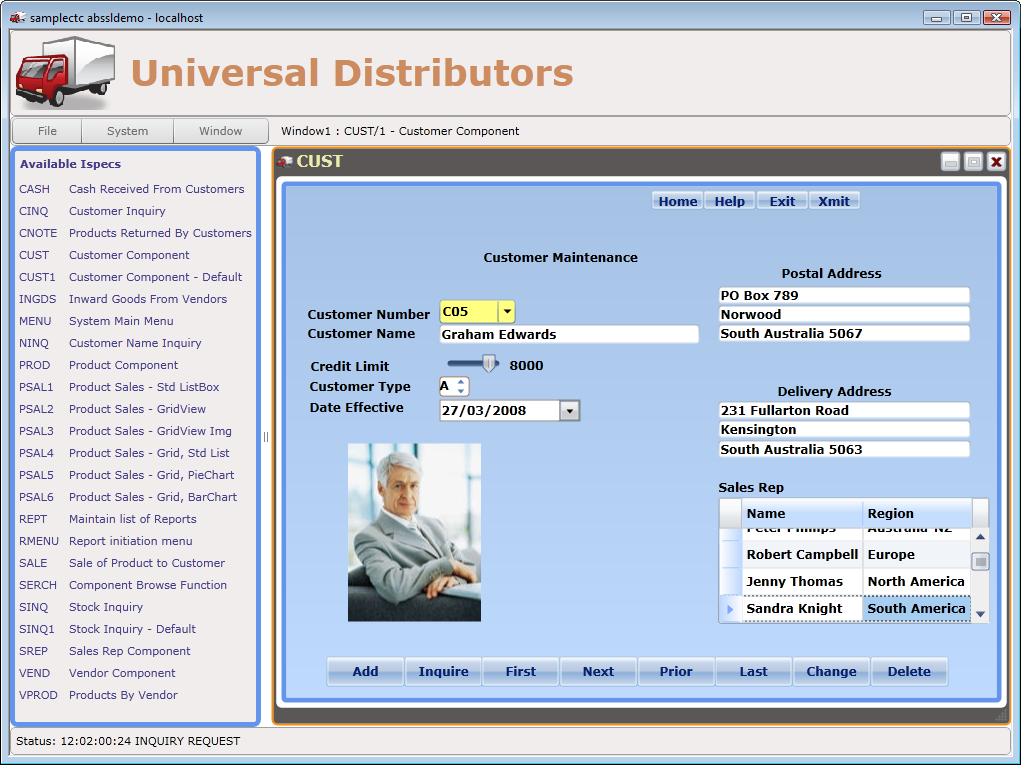 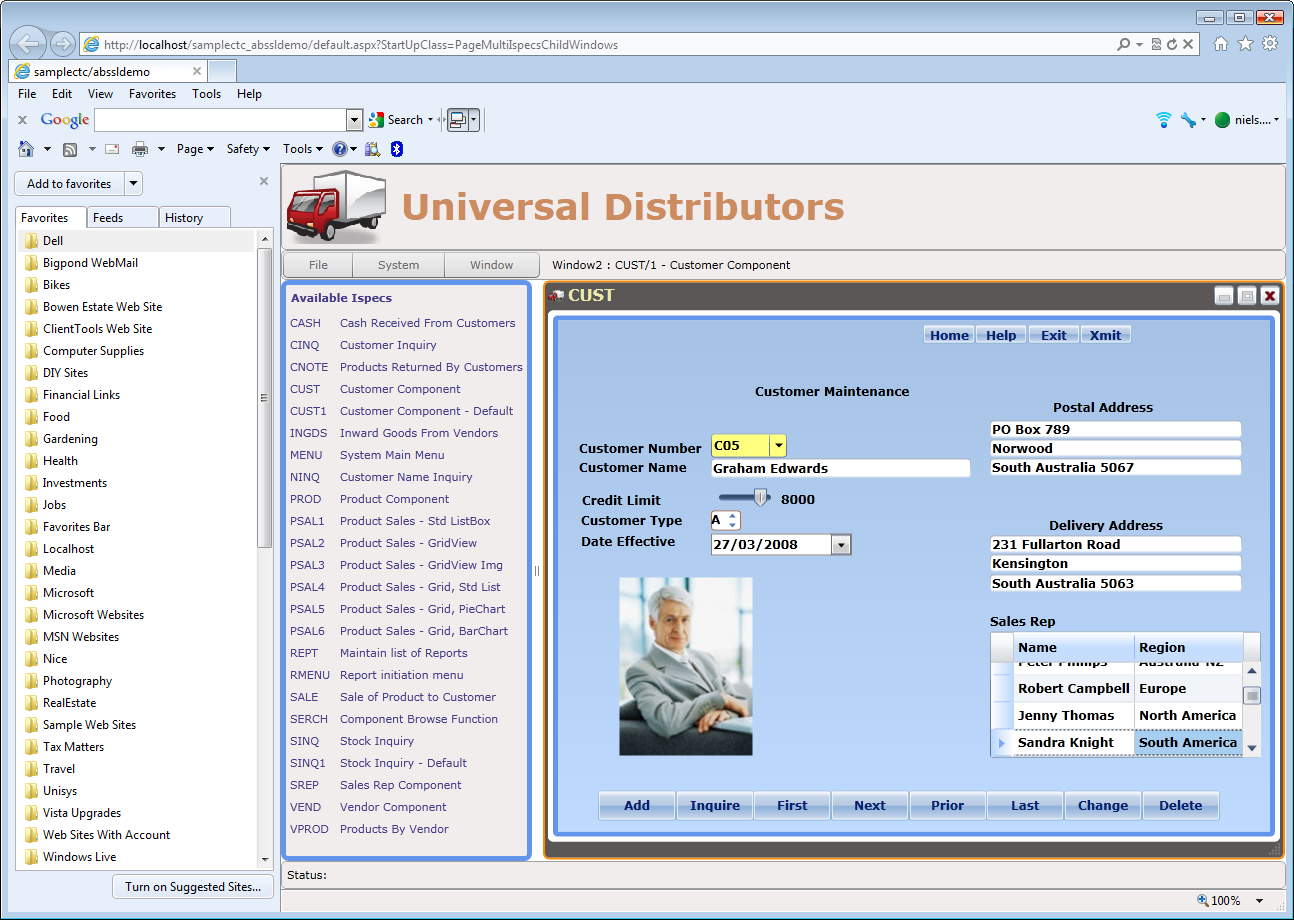 Out-Of-Browser
In-Browser
15
[Speaker Notes: Out-Of-Browser is a Silverlight feature that allows the application to be installed on the client workstation and run it as if it is a normal desktop application.

An option in the CTC Configurator allows you to easily enable Out-Of-Browser mode.]
Client Reference
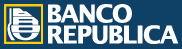 Banco Republica del Uruguay – Unisys Uruguay
User Interface modernization project
Replacing Power Builder User Interface solution
EAE system, 2000 Ispecs
In Production
Using most of the features including:
DatePicker, DataGrid, CopyFrom Grid
Multiple Open Ispecs (stateless)
Client-Side Printing
Out-Of-Browser
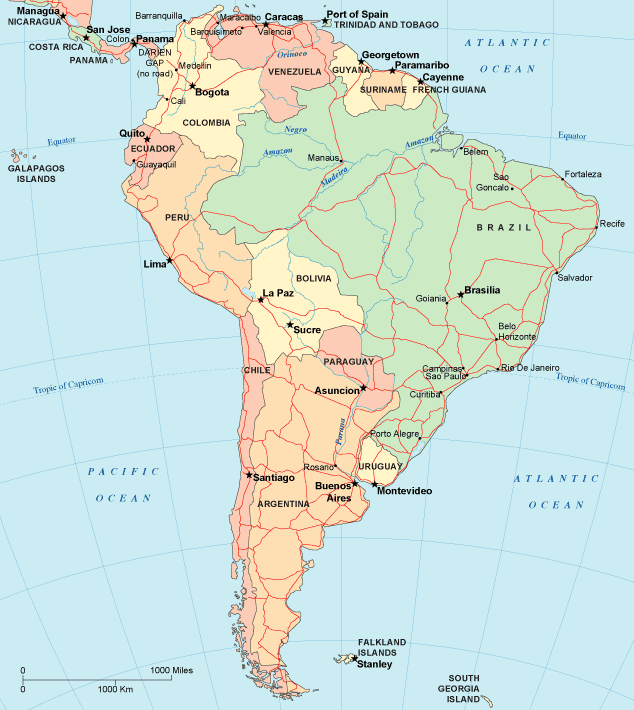 16
[Speaker Notes: In 2010 the Bank of Uruguay made the decision to modernize their user interface and use Silverlight and the CTC Silverlight solution for their entire banking system.

They are now running in production and they are using many of the features of the CTC solution.]
Client Reference
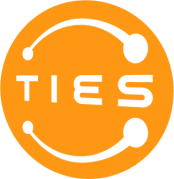 TIES
Proof-Of-Concept project Oct/Nov 2010
Replacing ASP.NET User Interface
EAE/AB Suite applications
4 large subsystems deployed across 11 Database servers (64bit)front ended by12 web servers
Extensive use of SwitchTo
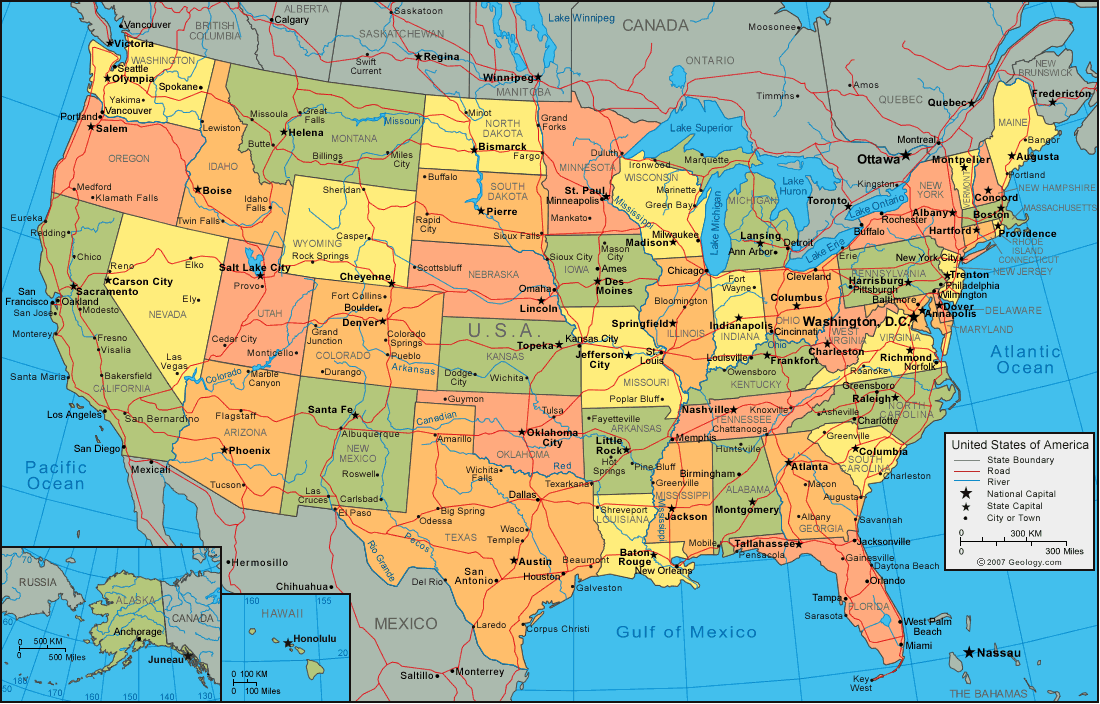 17
[Speaker Notes: TIES ran a Proof-Of-Concept project in October/November 2010, and based on that, they decided in 2011 to go ahead with Silverlight and the CTC solution.

They will be replacing their ASP.NET based interface with Silverlight.

TIES is currently in the process of migrating their systems to AB Suite and the User Interface upgrade will be rolled out starting from July.]
In Summary…
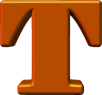 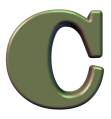 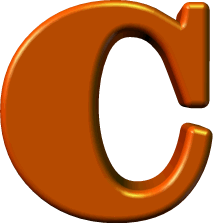 More information available online
Free trial version available for download
Free remote assistance for Proof-Of-Concept projectsContact:  ngebauer@ClientTools.com.au
www.ClientTools.com.au
18
[Speaker Notes: Silverlight is a great environment that is well suited for business applications like EAE and AB Suite as it provides a much better opportunity to deliver a good and exciting interface compared with ASP.NET. 

On the CTC Web Site there is more information and details about all the features of all the generators, and free evaluation versions for download.]